Как помочь ребенку быстрее адаптироваться в детском саду Рекомендации для любящих родителей
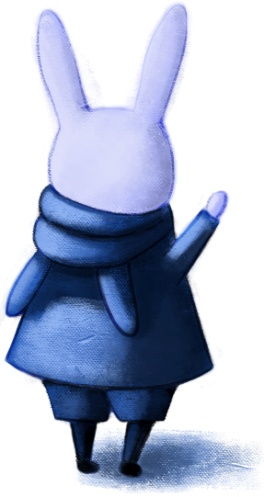 Педагог-психолог МДОУ 190 г. Ярославля 
Уточкина Ирина Валерьевна
Для того, чтобы адаптация
 ребенка 
прошла успешно, очень важно заранее, 
(за 3-4 месяца) 
заняться самостоятельной подготовкой 
ребенка к детскому саду.
Прогуливаясь рядом с детским садом, расскажите ребенку, что это такое.
   «Детский сад - это такой большой дом 
с красивым садиком, куда мамы и папы 
утром приводят своих детей. 
  Тебе там очень понравится: в садике много других ребят,
 которые все делают вместе – кушают, играют, гуляют. 

Вместо меня там будет с тобой
 тетя-воспитательница, которая станет 
заботиться о тебе, как и о других малышах».
Расскажите ребенку, что 

Он скоро будет ходить в детский садик, где много детей, с которыми можно играть, и много новых интересных игрушек.
Сообщите, как весело и здорово будет играть с ребятами в новые игры.
Такой разговор поможет сформировать у ребенка положительное отношение к детскому саду, осознанное представление о переменах в его жизни.


Посетите детский сад с ребенком заранее,чтобы 
он мог познакомиться с игровой площадкой, воспитателями, помещениями.
Когда вы идете мимо детского сада…
С радостью напоминайте ребенку 
 о том, что не всех детей берут  в детский садик. А ему повезло - скоро он сможет сюда ходить. 
  Рассказывайте родным и знакомым в присутствии малыша,что очень гордитесь своим ребенком, 
  - ведь его   приняли в детский сад.
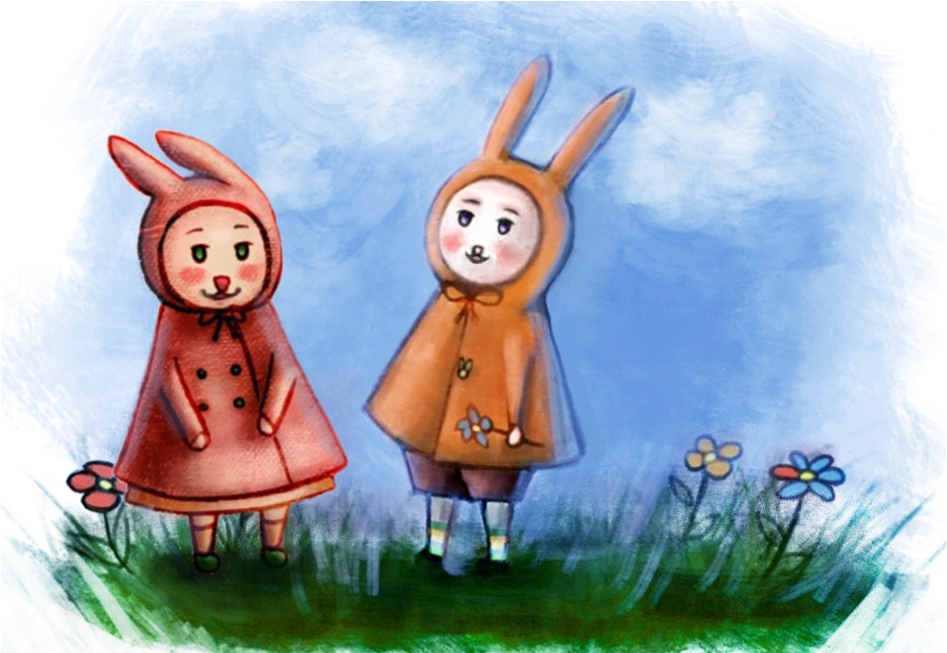 Поговорите с ребенком, 






  
  что, тети, с которыми он там встретится, будут играть, петь и танцевать с ним, читать ему книжки, рассказывать сказки и всегда во всем помогут.
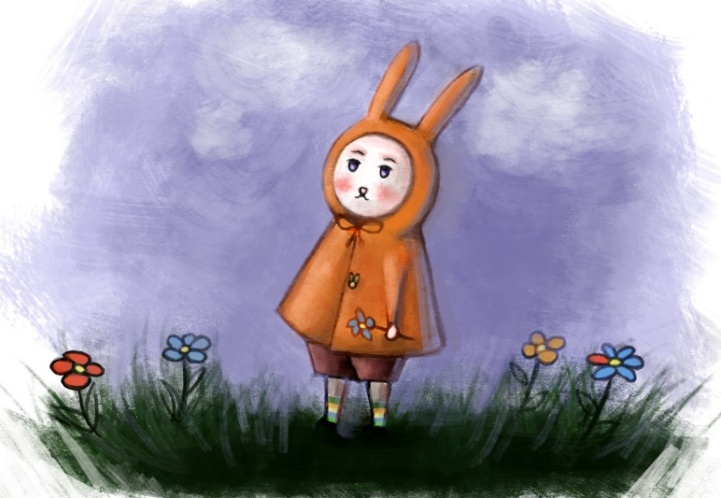 Скажите, что теперь по утрам вся семья будет отправляться  на работу…



Папа - в свой офис, мама - в свой, 
   старший брат или сестра – в школу, 
   а он - в детский сад, 
   а после работы мама или папа придут 
   за ним и заберут домой.
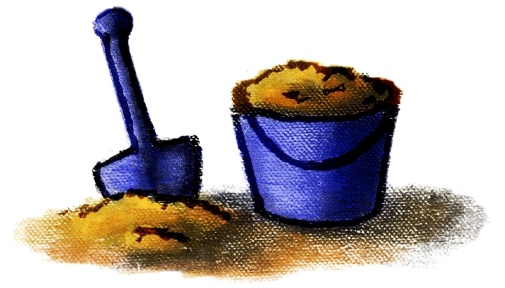 Подробно расскажите ребенку о режиме детского сада.
    Для этого лучше использовать серию сказок про детский сад, главным героем которых 
будет любимый мишка или зайка малыша.

      Чем подробнее будет ваш рассказ - тем спокойнее и увереннее будет чувствовать себя ваш малыш, когда пойдет в детский сад.            

 Когда ребенок увидит, что ожидаемое событие происходит так, как было ему заранее 
    «обещано», - он почувствует себя увереннее.
Честно поговорите с ребенком о трудностях, которые могут возникнуть у него в детском саду.
        Обговорите, к кому в этом случае он сможет обратиться за помощью, и как он это сделает.
   Например: «Если ты захочешь пить, подойди к воспитателю и скажи: «Я хочу пить», и воспитатель нальет тебе воды. Если захочешь в туалет, скажи об этом тете».
        
Подобные ситуации очень полезно 
обыграть с ребенком с помощью игрушек со сменой ролей.
Не создавайте у ребенка иллюзий, 
что все будет исполнено по его первому требованию.


  Объясните, что в группе будет много детей и иногда ему придется подождать своей очереди.

  Вы можете сказать малышу: «Воспитатель не сможет помочь одеться сразу всем детям, поэтому тебе придется немного подождать».
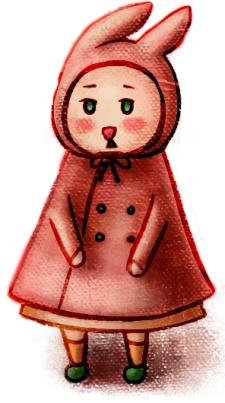 Выберите ритуал прощания.
        

   Вместе с ребенком придумайте        последовательность действий, 
    прощальных знаков внимания. 
   Например, поцеловать ребенка в щечку, потереться носиками, помахать ручкой.
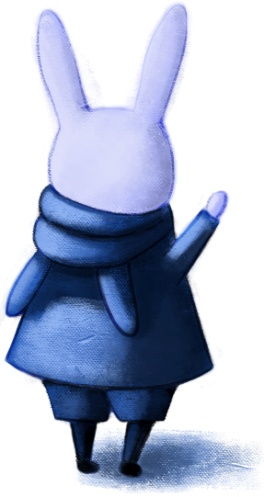 Научите ребенка знакомиться с другими детьми…
        

 Обращаться к ним по имени, 
 просить, а не отнимать игрушки, 
 в свою очередь, предлагать
  игрушки другим детям.
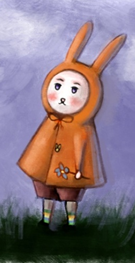 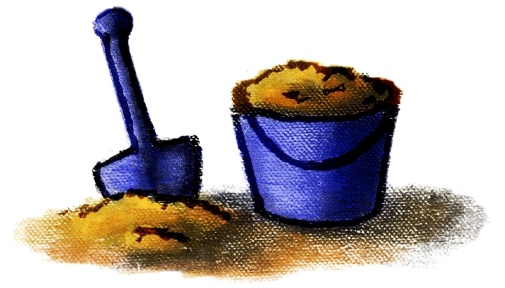 Когда ваш малыш впервые отправится в сад…
        Не забудьте дать ему с собой любимую игрушку: 



                               привычная вещь будет 
                               действовать на ребенка 
                               успокаивающе. Это для 
                               него частичка дома, 
                               частичка безопасности…
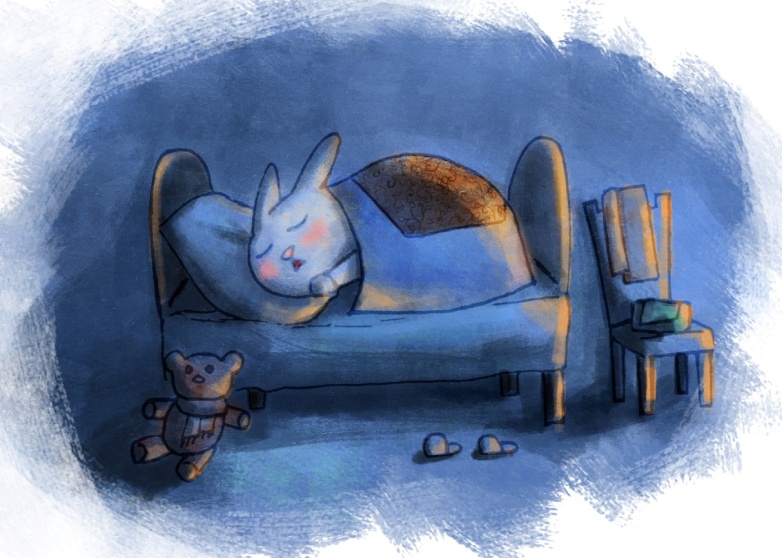 Познакомьтесь с будущей воспитательницей, нянечкой.
       

Обязательно скажите воспитателю, 
а лучше оставьте ему письменную памятку, где перечислите: 
нелюбимые блюда, продукты и лекарства,
 вызывающие аллергию; прививки, от которых у ребенка медицинский отвод; 
номера телефонов для связи с вами 
в экстренных случаях.
Вводить ребёнка в новую ситуацию нужно постепенно.

        В первые дни побудьте с ним некоторое время в детском саду,    не уходите сразу. 
А, расставаясь, обязательно скажите, 
что вернётесь  за ним. 
Как правило, многие дети через несколько дней привыкают    к новым условиям. 

Распланируйте свое время на первые дни, 
чтобы  со своей стороны помочь ребенку 
плавно пройти адаптацию в садике.
Познакомьтесь с другими родителями и их детьми.
        
Называйте других детей в присутствии 
вашего малыша по именам. Спрашивайте его дома о новых друзьях. 
Поощряйте обращения вашего ребенка за помощью и поддержкой к другим людям.
 
Чем лучше будут ваши отношения с воспитателями, с другими родителями и их детьми, тем легче будет вашему ребенку.
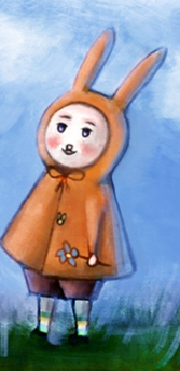 Сами подготовьтесь к тому, что нужно будет расставаться с ребенком. 
        
На первых порах постарайтесь уделять 
вашему малышу тройное внимание 
дома и на прогулках, напоминайте 
вечером о садике,о ребятах, о воспитательнице. 
Самое главное - не бойтесь слез ребенка,
ведь он пока не может реагировать иначе! 
Не раздражайте ребенка своими слезами и нервозностью. 

Если у мамы не получается быть сдержанной, лучше доверить папе отвести ребенка в садик.
Не стоит колебаться.
  

 

Будьте твердыми в собственных убеждениях 
 положительной функции детского сада. 
Ребенок отлично чувствует, когда родители сомневаются в целесообразности 
детсадовского воспитания. 

Любые ваши сомнения малыш сумеет использовать для того, чтобы остаться дома и воспрепятствовать расставанию с родителями.
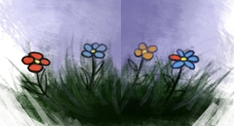 Не позволяйте себе негативных высказываний, связанных с детским садом в присутствии малыша.
        В присутствии ребенка избегайте резких замечаний в адрес детского сада и его сотрудников. 
     Тем не менее, прояснять ситуацию, тревожащую вас, необходимо. Делайте это в корректной форме через специалистов. 
   
Важно! Никогда не пугайте ребенка
 детским садом.
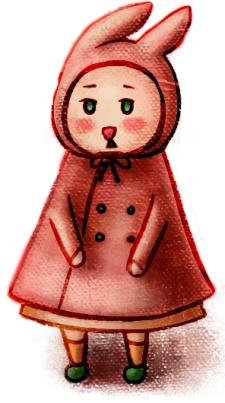 Постарайтесь быть терпеливыми в период адаптации ребенка к садику.
        

Не жалейте времени на эмоционально-
личностное общение с ребенком. 
Поощряйте посещение детского сада. 
Помните, что детский сад – 
это первый шаг малыша в общество, 
импульс  развития представлений и 
формирования моделей поведения ребенка в социуме.
Удачи!                          Спасибо за внимание!
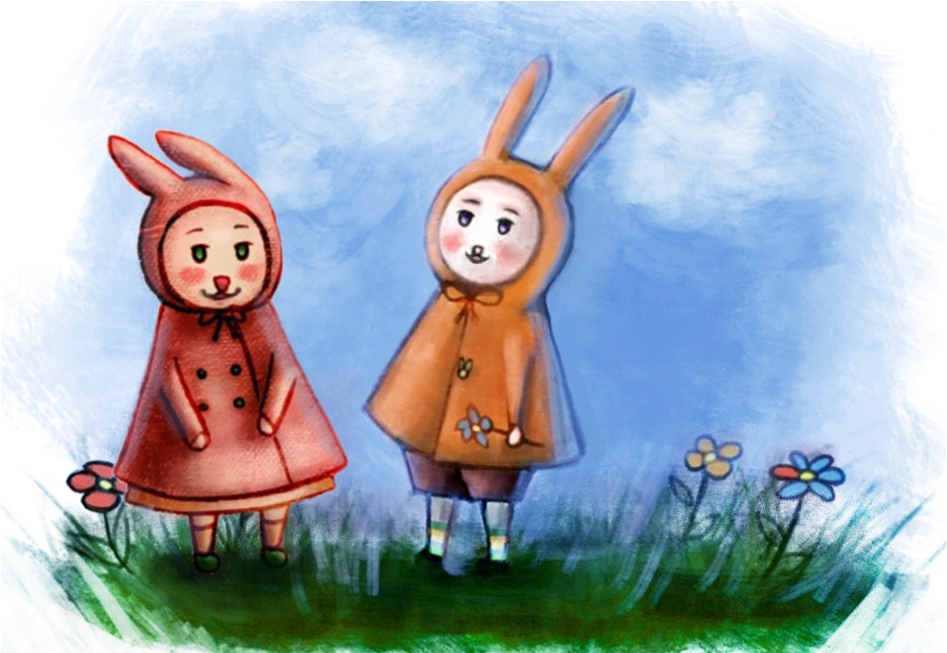 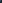